Uporaba Talesovih izrekov
9. A
16. 1. 2024
1. DELITEV DALJICE NA ENAKE DELE
DALJICO AB, z dolžino 5 cm razdelimo na 6 enakih delov
2. Delitev daljice v danem razmerju
Daljico z dolžino 7 cm razdeli v razmerju 3:5.
Nariši daljico z dolžino 8 cm. Na njej poišči točko T, da bo veljalo AT:TB = 7:2
4. RAČUNANJE NEDOSTOPNOOH RAZDALJ
Če na tla postavimo 1 m dolgo palico, lahko opazimo 0,8 m dolgo senco. Koliko je potemtakem visoko drevo, ki se nahaja zraven palice, če je njegova senca dolga 4,4 m?
5. UGOTAVLJANJE RAZDALJ
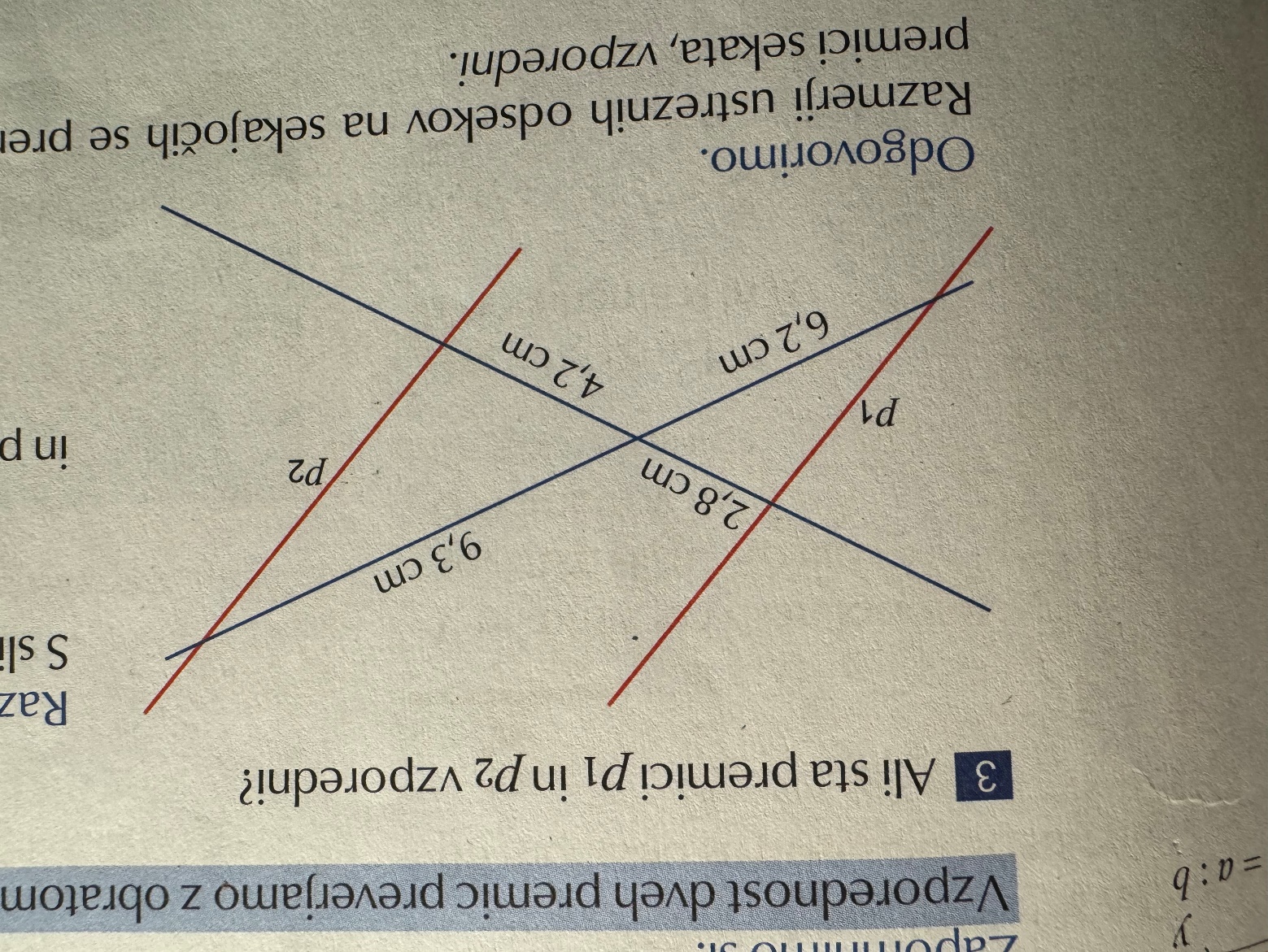 Ugotovi, ali sta premici p1 in p2 vzporedni.
Miha je visok 1,70 m. Njegova senca je dolga 50 cm. Istočasno izmerjena senca njegovega bloka pa meri 8 m. Kako visok je njegov blok?
NAČRTOVANJE PODOBNIH TROKOTNIKOV
9. A
16. 1. 2024
Trikotniku ABC S stranicami 6, 8 in 9 cm načrtaj podoben trikotnik tako, da bo veljalo b’:b= 2:3
Načrtaj trikotnik ABC s podatki a= 4,5 cm, b= 5 cm in α= 60°. Povečaj ga, da bo razmerje dolžin istoležnih stranic 6:5.
Trikotniku ABC s podatki a= 6,5 cm,b= 4 cm in γ= 70° načrtaj podoben trikotnik, da bo veljalo b': b= 2 : 3
Nariši trikotnik ABC s podatki c = 5 cm, α = 45° in β = 60°. Nariši podoben trikotnik A`B`C` s c` = 6 cm.
Načrtaj podobna trikotnika ABC in A′B′C′s podatki: a= 5,5 cm b= 7 cm c= 8 cm in vC′= 6,8 cm
Nariši trikotnik ABC s podatki c = 5 cm, α = 70° in β = 40°. Nariši podoben trikotnik A`B`C` z   a` = 6 cm.
V zvezek načrtaj podobna trikotnika ABC in A′B′C′ s podatki: a = 5,5 cm, γ=120∘, va =4,5 cm in va′ = 3 cm
UTRJEVANJE POGLAVJA- (SO)RAZMERJA, PODOBNOST
1. Zemljevid je narisan v merilu 1 : 800 000.  Razdalja med dvema krajema v naravi meri 72 km. Kolikšna je njuna razdalja na zemljevidu?
2. Nariši daljico AB, ki meri 5,8 cm.
a) Grafično jo razdeli na 5 enakih delov.
b) Na daljici določi točko Ctako, da bo veljalo |AC| : |CB| = 4 : 1
3. Marko ima palici, ki sta dolgi 18 dm in 3 m. 
a) Zapiši okrajšano razmerje dolžin krajše in daljše palice.
b) Pripravil bo še dve palici, ki morata  imeti enako razmerje dolžin kot prvi dve. Ena izmed teh dveh palic je dolga 2,4 m. Ugotovi, kolikšna je lahko dolžina zadnje palice, če upoštevaš razmerja dolžin in dolžino palice, ki jo že ima.
4. Razmerje ploščin podobnih kvadratov je 9 : 16. Izračunaj dolžino stranice podobnega kvadrata, če ploščina prvotnega kvadrata meri 25 cm2
5. Dan je pravokotnik ABCD z dolžinama stranic a=10 cm in b= 6 cm.
a) Načrtaj mu podoben pravokotnik, če veš, da daljša stranica podobnega pravokotnika meri 8 cm.
b) Izračunaj neznano dolžino stranice in izračunano dolžino preveri z merjenjem.
c) Izračunaj ploščini obeh pravokotnikov in zapiši poenostavljeno razmerje ploščin.
6. Manjši grajski stolp z višino 35 metrov ima 12 m dolgo senco. Najvišji grajski stolp ob isti uri meče 30 m daljšo senco. Za koliko metrov se razlikujeta višini obeh stolpov?
7. Izmeri dolžino jezera. Stranici z dolžinama 180 m in 75 m sta vzporedni.
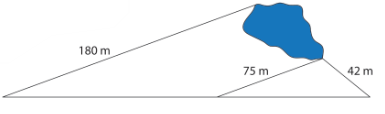